Managing Anxiety and Worry During Uncertain Times
© 2014-2020 Magellan Health, Inc.
Objectives
Define the negative effects anxiety and worry has on your body.
Identify thought patterns that lead to anxiety and worry.
Demonstrate a formula to help navigate anxiety and worry.
Describe some tips to help others deal with excessive anxiety and worry.
Share additional support resources.
2
Anxiety and Worry
3
Physical Affects of Anxiety and Worry
Dry mouth
Difficulty swallowing
Headaches
Trouble sleeping 
Poor concentration Irritability
Dizziness
Nervous energy
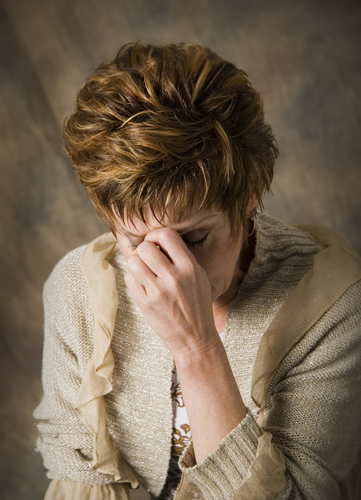 Racing heart
High blood pressure  Shortness of breath
Feeling weak & tired
Sweating 
Muscle tension & aches 
Trembling
Decreased immune response
Nausea
Diarrhea
Constipation
4
When Should I Consider Seeking Help?
If you are experiencing one or more of these symptoms on most days:
Worry a great deal about everyday things or things out of your control
Have trouble controlling your constant worries
Know you worry much more than you or others think you should
Unable to relax
Have a hard time concentrating
Easily startled
Have trouble falling or staying asleep
Feel tired all or most of the time
Have headaches, muscle aches, stomachaches, or unexplained pains
Tremble or twitch
Irritable, sweat excessively, and/or feel light-headed or out of breath
5
Using Self-Coaching with Anxiety and Worry
6
[Speaker Notes: I told you we were going to discuss a formula to squelch those thoughts that cause anxiety.  Here are the steps we are going to discuss.]
Analyze Your Situation
What are you anxious and worried about?
Write down all the things you worry about.
Select three things you worry about the most. 
Write down why you are worried about these three things.
Scale the intensity of your worry.
[Speaker Notes: (Carnegie, 1984)]
Evaluate the Accuracy of Your Thoughts
What evidence do you have that these things are true?
“Am I blowing this out of proportion from the facts?”
“Am I focusing on the negative and minimizing the positive?”
“Am I jumping to conclusions?”
“Am I taking this too personal?”
“Am I putting unrealistic expectations on myself and others?”
If these things are true, what can I do about it?
“How can I deal with this?”
“What are my options?”
8
[Speaker Notes: (Carnegie, 1984)]
What do you have control over?
Improve Upon What you can Control
“How can I turn my thoughts into action steps?”
1. Schedule a family meeting to talk to my kids about health and safety practices. 

2. Demonstrate and practice health and safety practices with my kids.
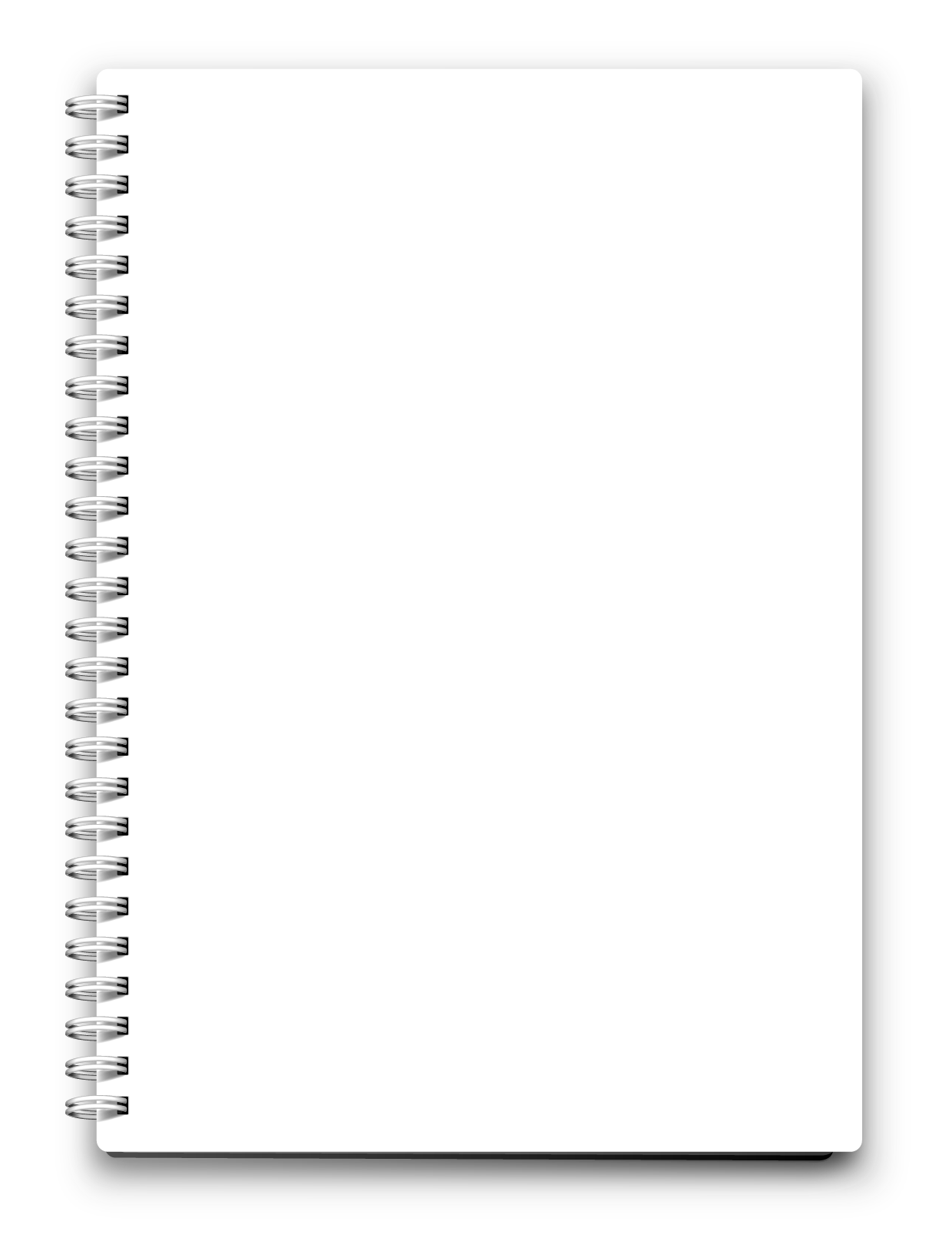 9
[Speaker Notes: (Carnegie, 1984)]
Your Employee Assistance Program
Call toll-free or visit us on the web
24 hours a day/7 days a week
Thank you!

For additional resources, visit
Magellan Healthcare COVID-19 Response https://www.magellanhealthcare.com/covid-19-2/covid-19/
CONFIDENTIAL INFORMATION

The information presented in this presentation is confidential and expected to be used solely in support of the delivery of services to Magellan members. By receipt of this presentation, each recipient agrees that the information contained herein will be kept confidential and that the information will not be photocopied, reproduced, or distributed to or disclosed to others at any time without the prior written consent of Magellan Health, Inc.
10
References
Anxiety and Depression Association of America (ADAA) (2013). Spouse or partner. Retrieved October 23, 2013, from http://www.adaa.org/finding-help/helping-others/spouse-or-partner 
Carnegie, D. (1984). How to stop worrying and start living (6th ed., pp. 16-18). New York: Simon & Schuster, Inc.
Estroff-Marono , H. (2013). In Psychology Today. Our brain’s negative bias. Retrieved October 17, 2013, from http://www.psychologytoday.com/articles/200306/our-brains-negative-bias 
FamilyDoctor.org (2010). Mind-body connection: How your emotions affect your health. Retrieved May 17, 2013 from http://familydoctor.org/familydoctor/en/prevention-wellness/emotional-wellbeing/mental-health/mind-body-connection-how-your-emotions-affect-your-health.html
Leahy, R. (2009). Fifth week: Overcome your worry by overcoming your fear of failure. Retrieved August 20, 2013 from  http://www.psychologytoday.com/blog/anxiety-files/200901/fifth-week-overcome-your-worry-overcoming-your-fear-failure 
How to Stop Worrying: Self-Help Strategies for Anxiety Relief
http://www.helpguide.org/mental/anxiety_self_help.htm
Mayo Clinic Staff (2013). Stress symptoms: Effects on your body and behavior. Retrieved October 24, 2013, from  http://www.mayoclinic.com/health/stress-symptoms/SR00008_D 
National Institutes of Health and the Friends of the National Library of Medicine (NIH & NLM) (2008). How to fight stress and ward off illness. Retrieved June 13, 2013 from http://www.nlm.nih.gov/medlineplus/magazine/issues/winter08/articles/winter08pg5-6.html 
National Institute of Mental Health (NIMH) (2009). Anxiety disorders. Retrieved October 23, 2013, from http://www.nimh.nih.gov/health/publications/anxiety-disorders/nimhanxiety.pdf 
National Institute of Mental Health (NIMH) (2010). Generalize anxiety disorder (GAD): When worry gets out of control. Retrieved October 17, 2013, from http://www.nimh.nih.gov/health/publications/generalized-anxiety-disorder-gad/index.shtml 
Scott, E. (2009). Common symptoms of too much stress: What are your stress symptoms? Retrieved June 6, 2013 from http://stress.about.com/od/understandingstress/a/stress_symptoms.htm 
The American Institute of Stress (AIS) (n.d.). Americas #1 health problem. Retrieved May 30, 2013 from http://www.stress.org/americas-1-health-problem/ 
WebMD, (2013). How worry affects the body. Retrieved August 20, 2013 from http://www.webmd.com/balance/guide/how-worrying-affects-your-body?page=2
11